Unternehmensübergreifende Integration für Kollaboratives Asset Managementoder: Geschichten über Geschirrspüler und Füllstandsmesser
Dr. Jochen Rode, Head of Program Digital Manufacturing, SAP Research, SAP AG
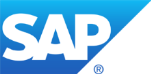 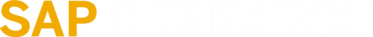 Agenda
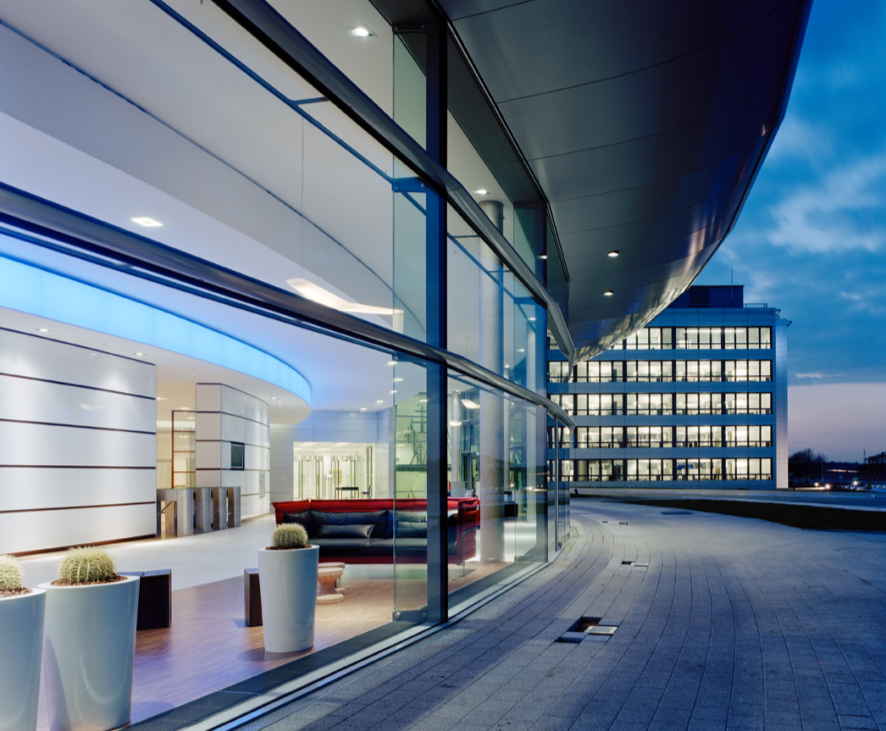 SAP and SAP Research
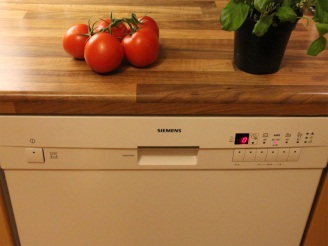 Jochen’s Dishwasher
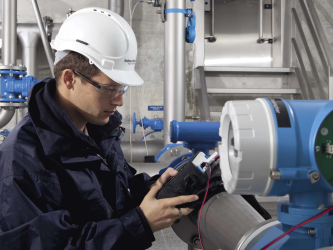 Endress+Hauser’s Radar Level Meter
Image courtesy of Endress+Hauser.
SAPVision: Help the World Run Better and Improve People's Lives.
190,000+ customers
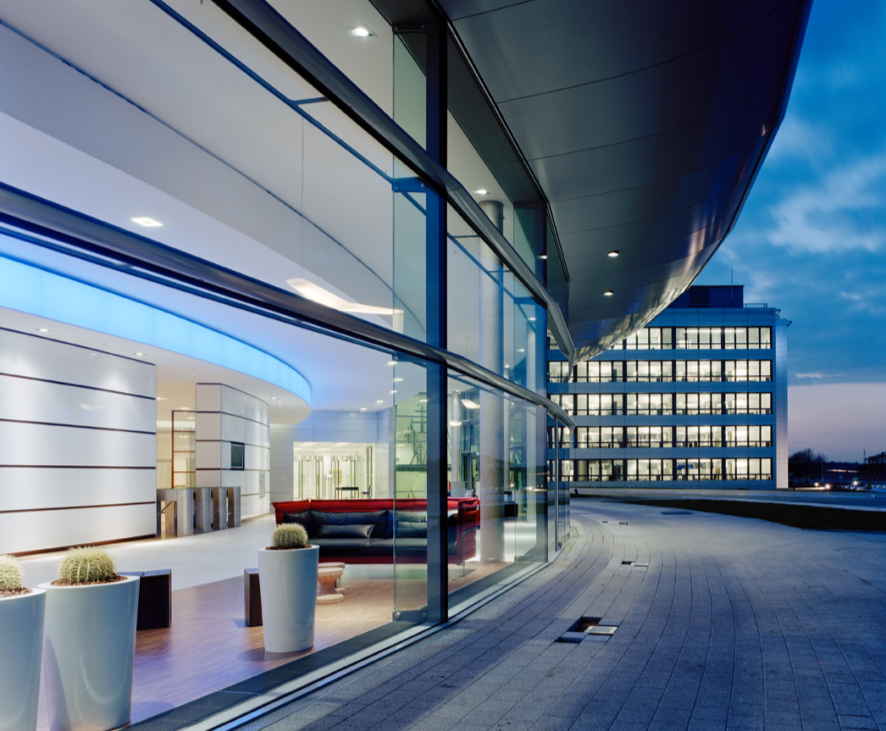 60,000+ SAP employees worldwide
1,200+service partners worldwide
120countries
40+years of business process experience
24industries
SAPMission: Help Every Customer Become a Best-Run Business.
Innovation and Development
Sales
Ecosystem, Service & Support
Industry & LOB Solutions
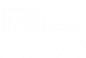 Applications
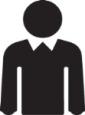 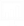 Analytics
Regions
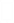 Mobile
Ecosystem
 Channels
Database
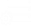 Customer
Cloud
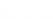 Powered by SAP HANA
Leverage the true power of SAP: transform key technologies into solutions for industries and lines of business
SAP ResearchA Global Team
The global technology research and innovation unit within SAP.
21 research locations worldwide with 700 employees.
11 programs in Applied Research, Advanced Development & Global Business Incubator.
A network of more than 800 partners from industry and academia
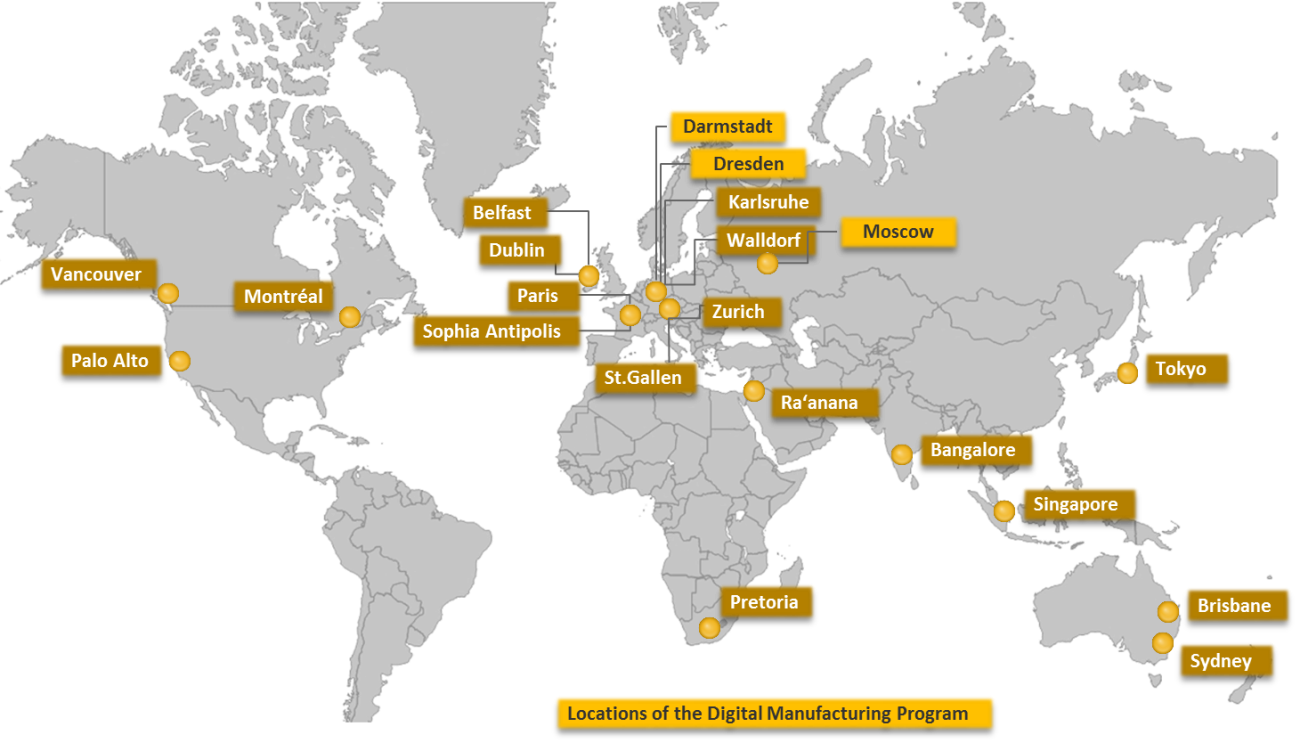 Jochen’s DishwasherA True Story
Three months ago a strange noise appeared.
Three weeks ago my dishwasher stopped working.
My wife was in despair. I had a new job – dish washing.
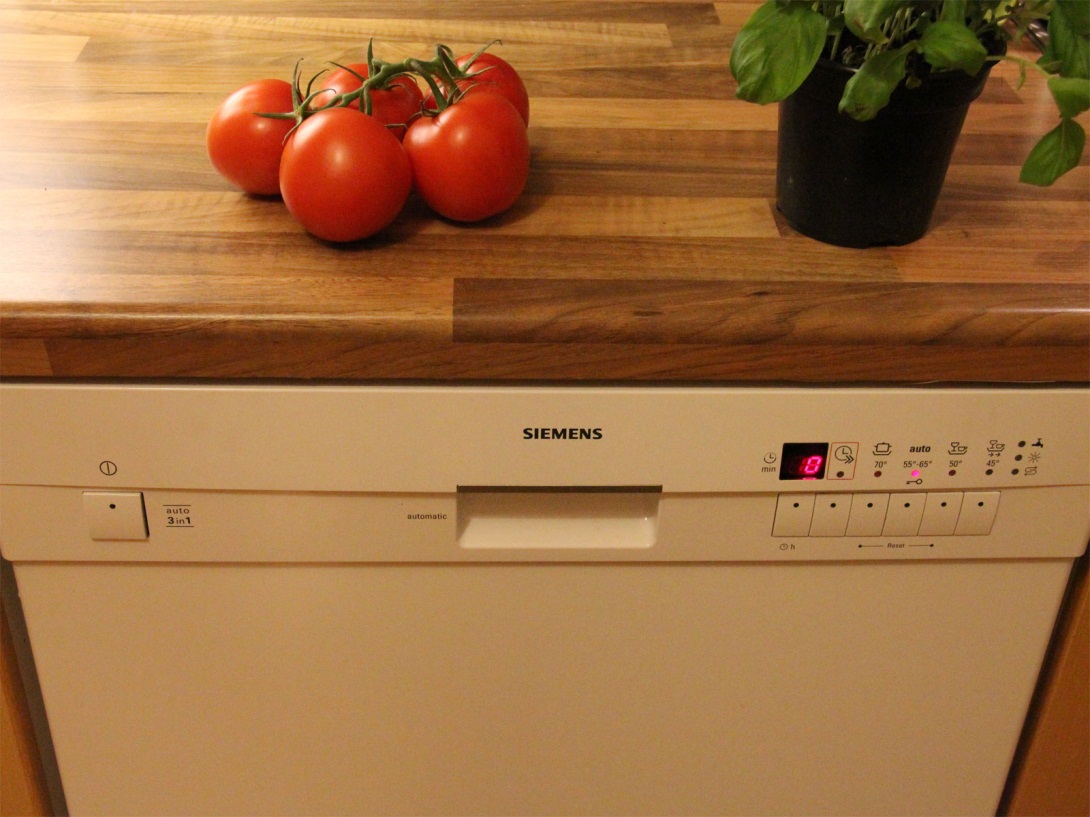 Jochen’s DishwasherA True Story
Do I still have warranty? If so, where?
I spent 30min+ searching for the receipt.
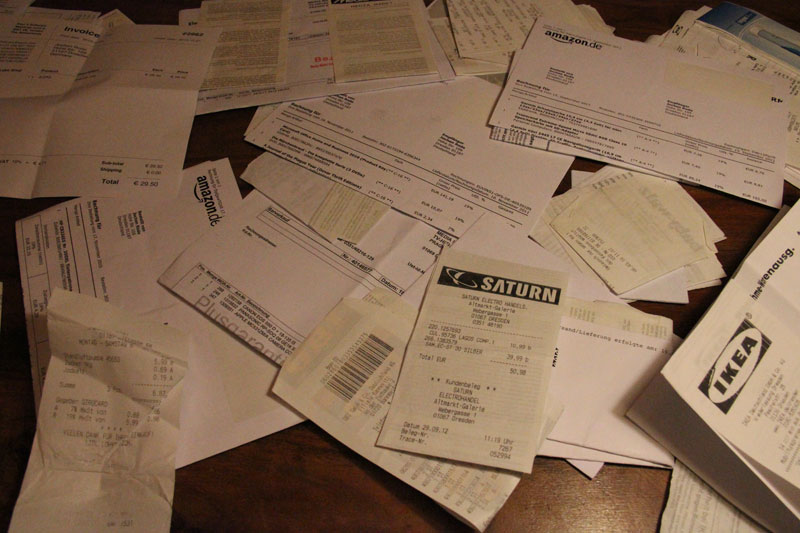 Jochen’s DishwasherA True Story
Where is the support phone number?
„Hello! The warranty contract number please!“ Is it …? No! Is it…? No! 10min+
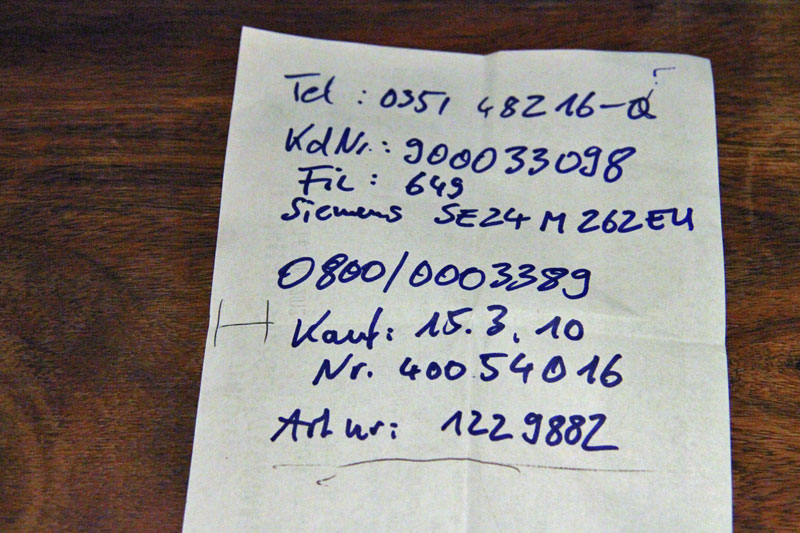 Jochen’s DishwasherA True Story
The culprit: 1cm piece of a porcelain cup handle. Stuck in the pump.
I could have fixed it myself, given the right information.
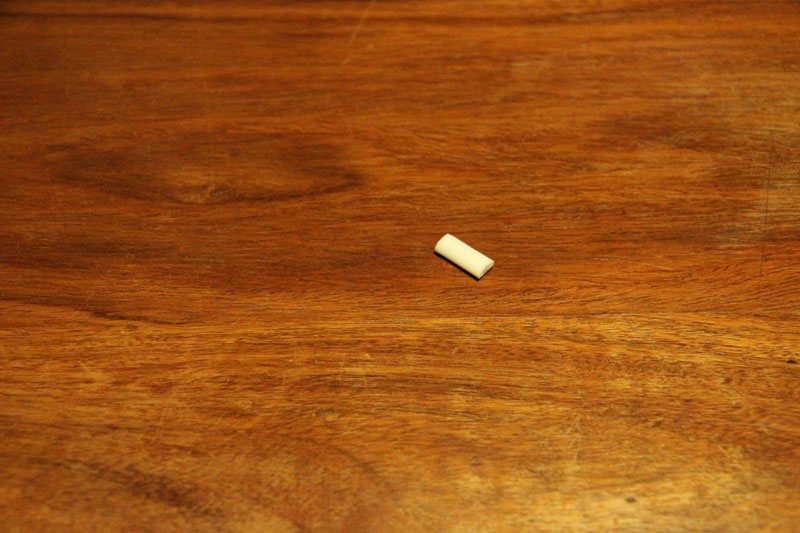 Jochen’s DishwasherA True Story
But I didn‘t because I hadn‘t the right information. 
I called a service. Technician fixed it in <1min. 100 EUR.
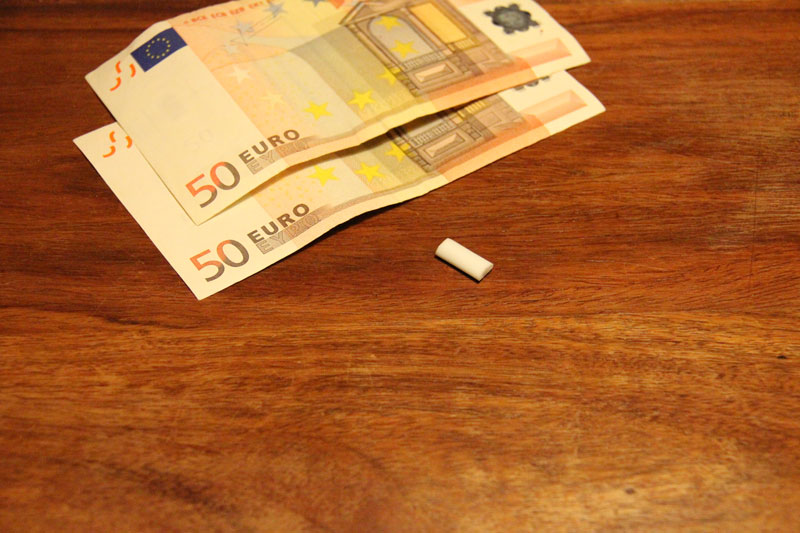 Jochen’s DishwasherA True Story
But I didn‘t pay the 100 EUR. Mediamarkt / Siemens did.
Spot the business case! 
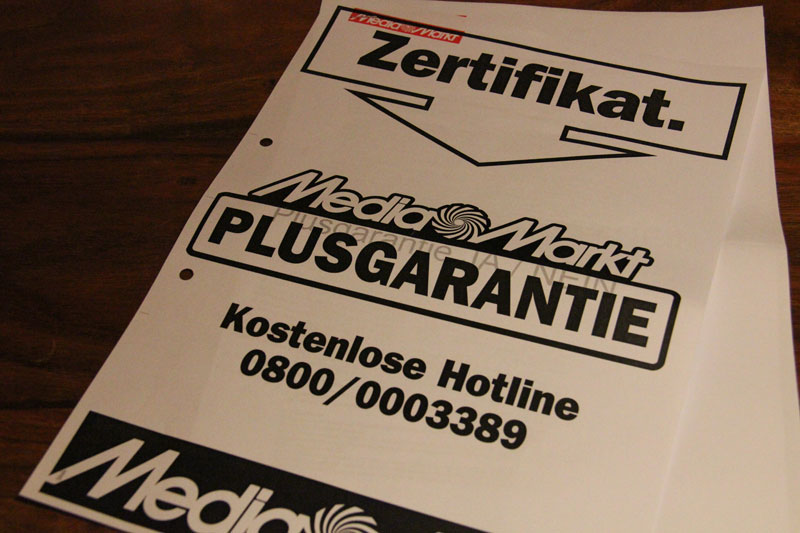 Jochen’s DishwasherA True Story
How to save these 100 EUR for Mediamarkt / Siemens?
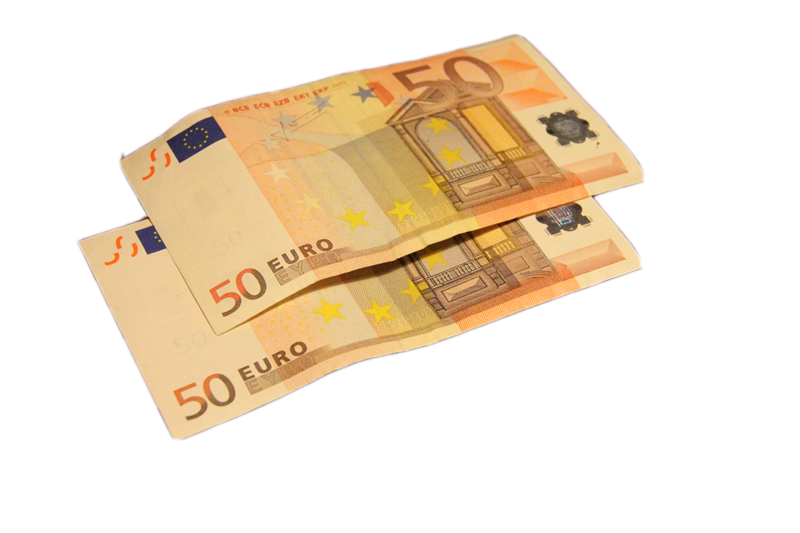 Jochen’s DishwasherHow things should be.
1. Scan a QRCode (or NFC tag) to identify make, model, and serial number.
2. A mobile app offers a list of information and services for the dishwasher.
3. The app guides to the solution: Help yourself (save money) or use service ($$$).
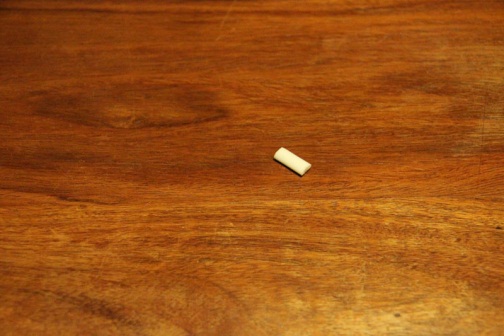 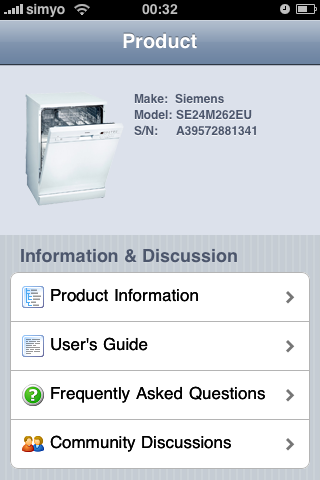 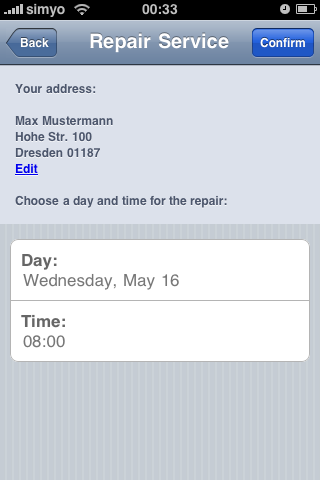 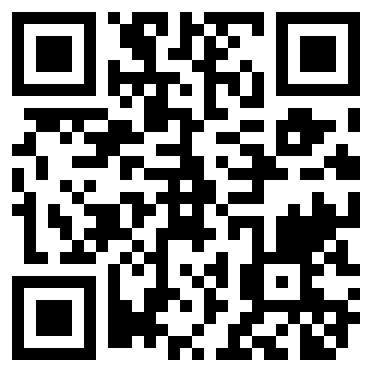 Jochen’s DishwasherHow things should be.
Easily offer value-added services, from user‘s guide to feedback to manufacturer.
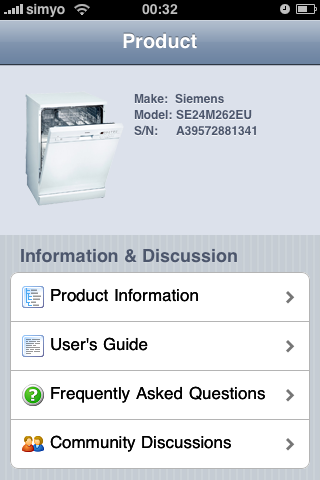 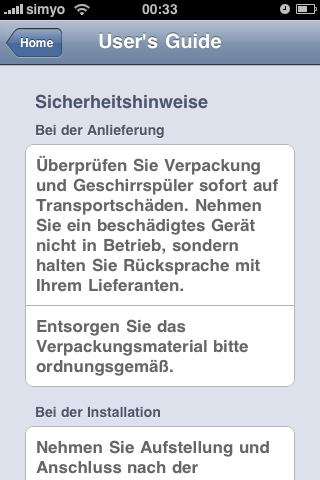 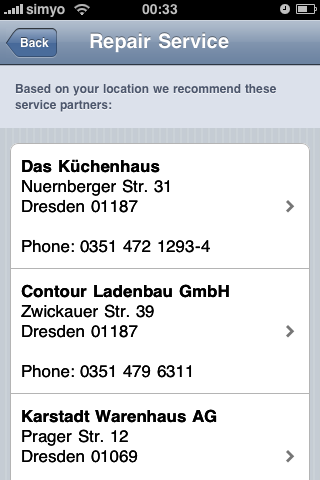 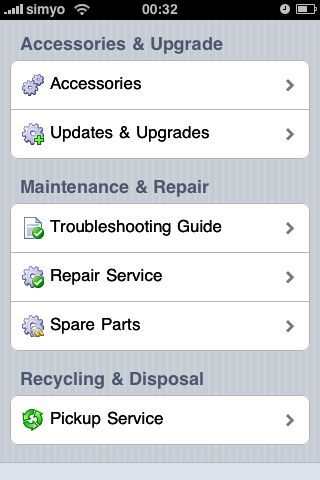 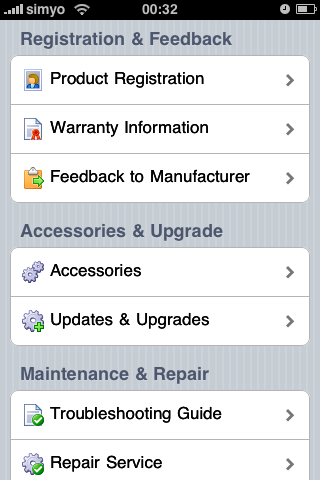 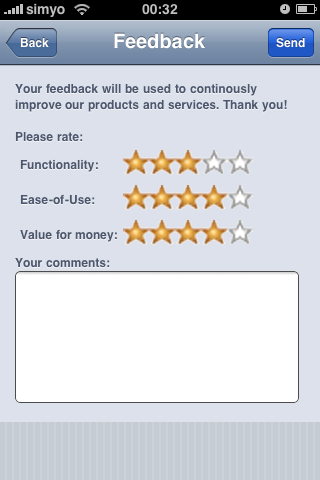 Jochen’s DishwasherHow things should be.
Or how about 3D printing a spare part on demand?
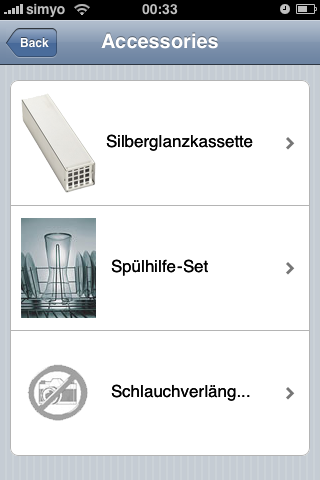 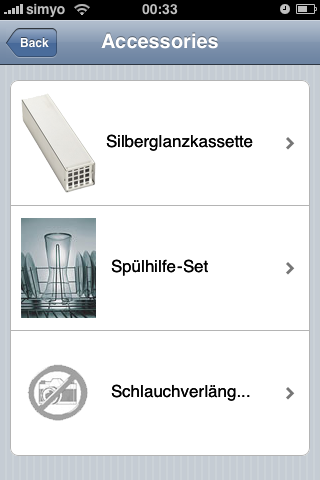 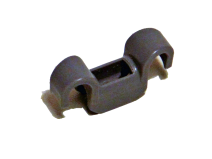 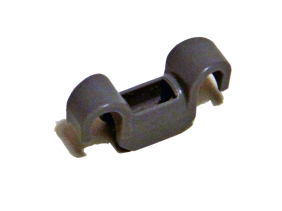 Lager für Unterkorb…
In 7+ years?!
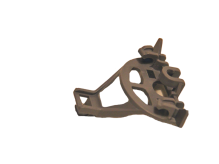 428344 Lager für Unterkorbbefestigung
Seitenlager für Unterk…
5.95 EUR
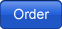 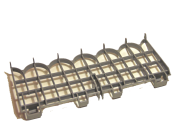 Tassen-Etagere…
0.10 EUR
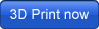 Jochen’s DishwasherHow things should be.
This also is an information management problem.
How does the CAD drawing get from the OEM to the 3D printer – securely?
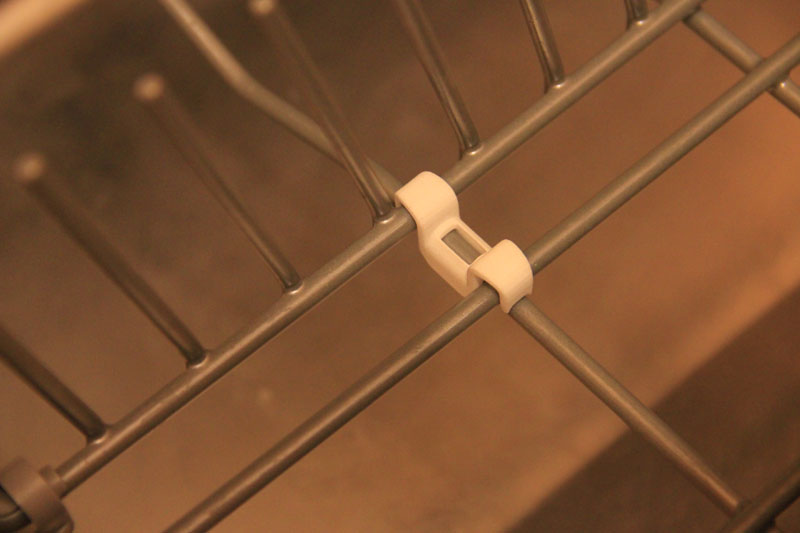 Jochen’s DishwasherHow things should be.
„We need to talk!“ Enterprises must collaborate, exchange information.
Consumer, OEM, supplier, support, repair shop, insurance company...
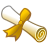 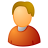 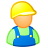 Consumer
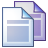 RepairShop
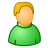 …
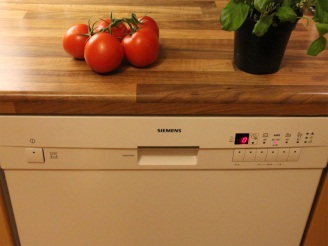 ComponentSupplier
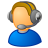 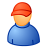 Support
OEM
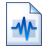 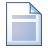 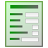 Industrial Asset Information ManagementWhat’s the problem?
Find the differences to Jochen‘s dishwasher!
Not many.
Organizational boundaries!
The problem?
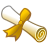 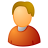 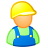 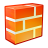 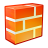 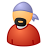 Owner/Operator
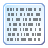 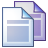 Maintenance
System Integrator
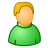 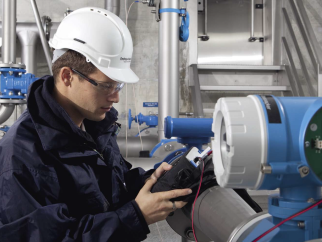 ComponentSupplier
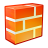 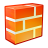 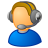 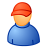 Support
OEM
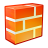 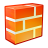 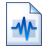 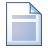 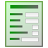 Image courtesy of Endress+Hauser.
Industrial Asset Information ManagementAn Example
Let‘s assume we are responsible for maintenance in a large chemical factory.
…and have a problem with a radar level meter.*
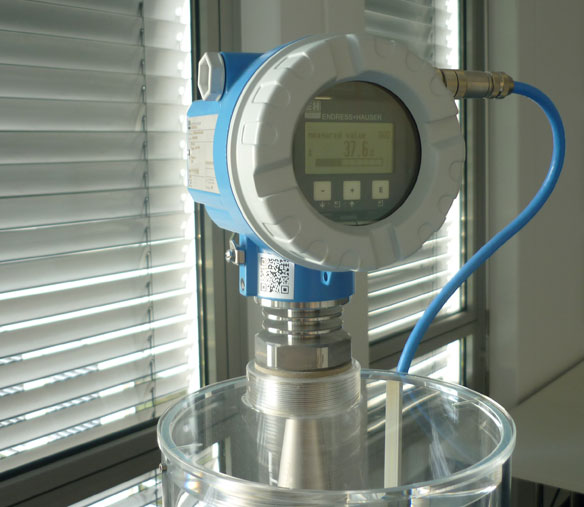 *which won‘t happen with a device of Endress+Hauser. 
Industrial Asset Information ManagementAn Example
To solve the problem we need:
…info from the ERP system about the asset and its maintenance history.
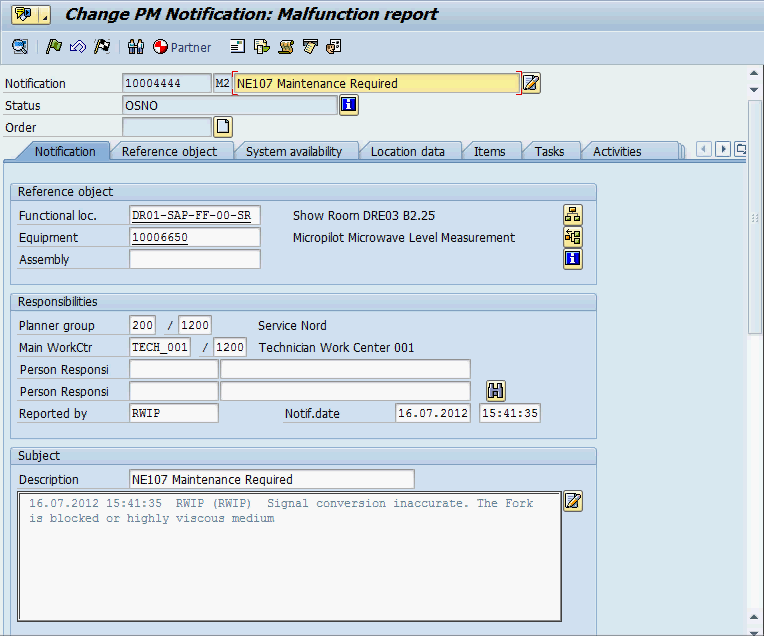 Industrial Asset Information ManagementAn Example
…info from the asset supplier like repair manuals and software updates.
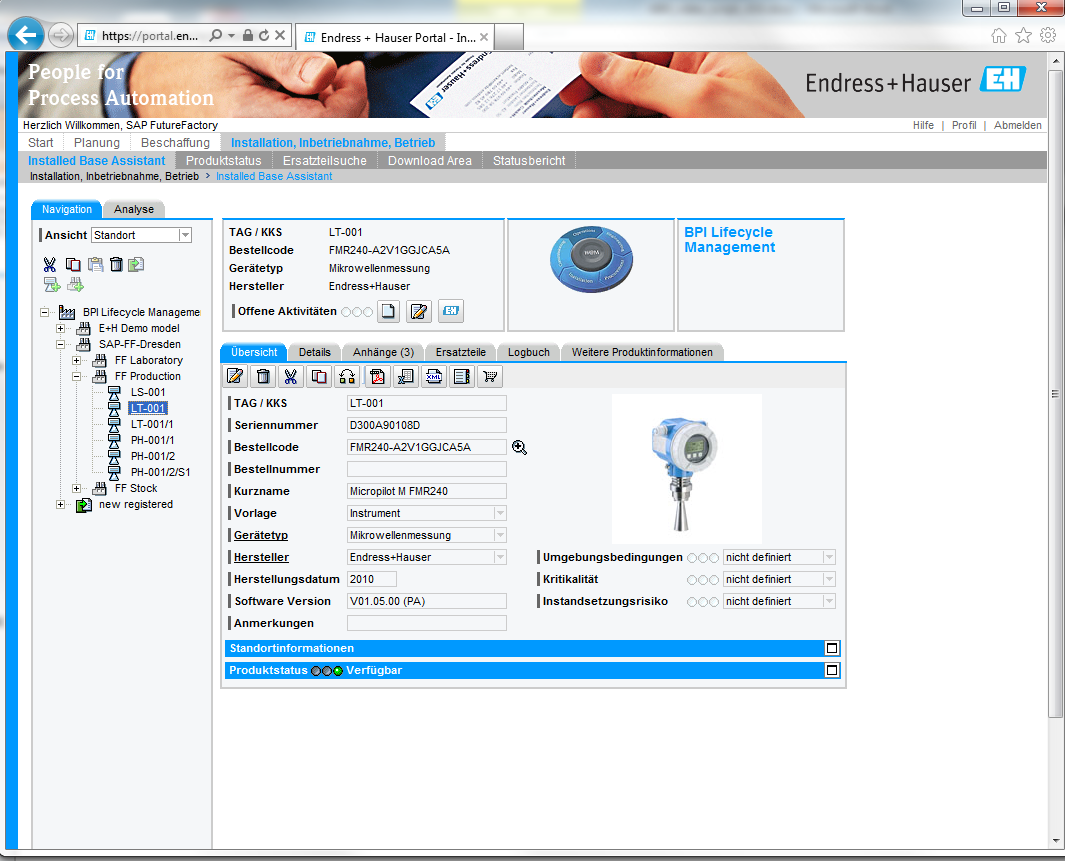 Screenshot courtesy of Endress+Hauser.
Industrial Asset Information ManagementAn Example
Often we do paper work.
Or manually search several IT systems.
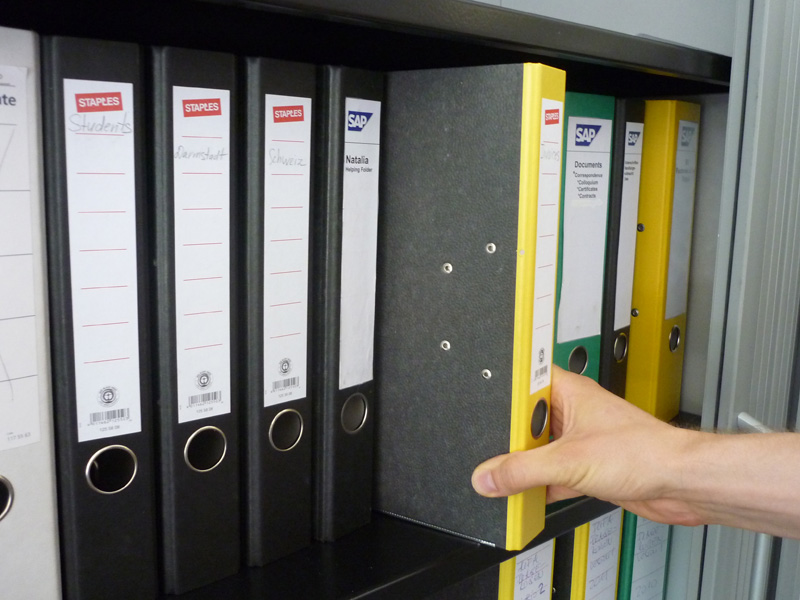 Industrial Asset Information ManagementAn Example
Or we spend our morning on the phone with the asset supplier.
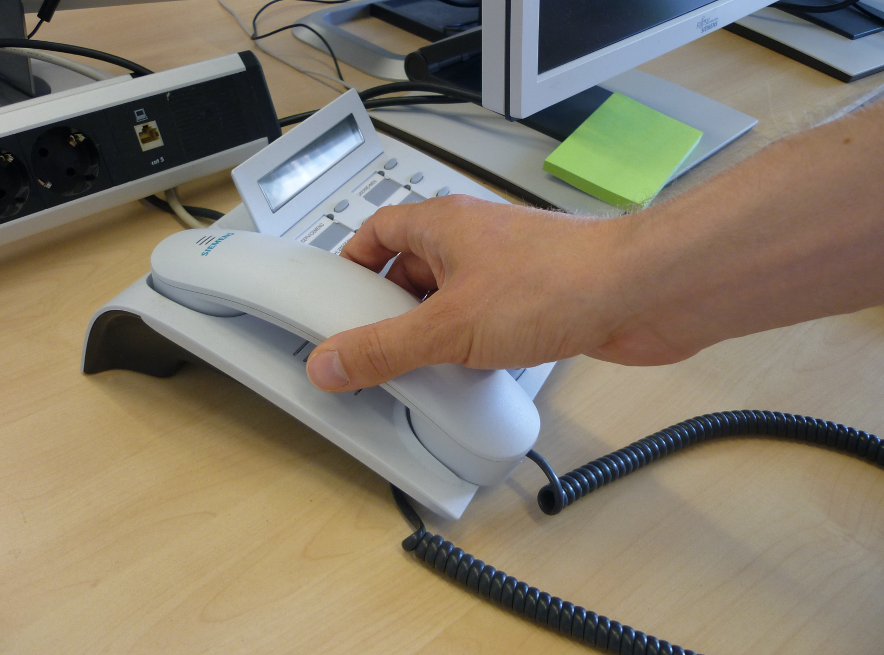 Industrial Asset Information ManagementThe Vision
Picture this AIM : Transparent and secure access to asset information from various data sources distributed across different organizations.
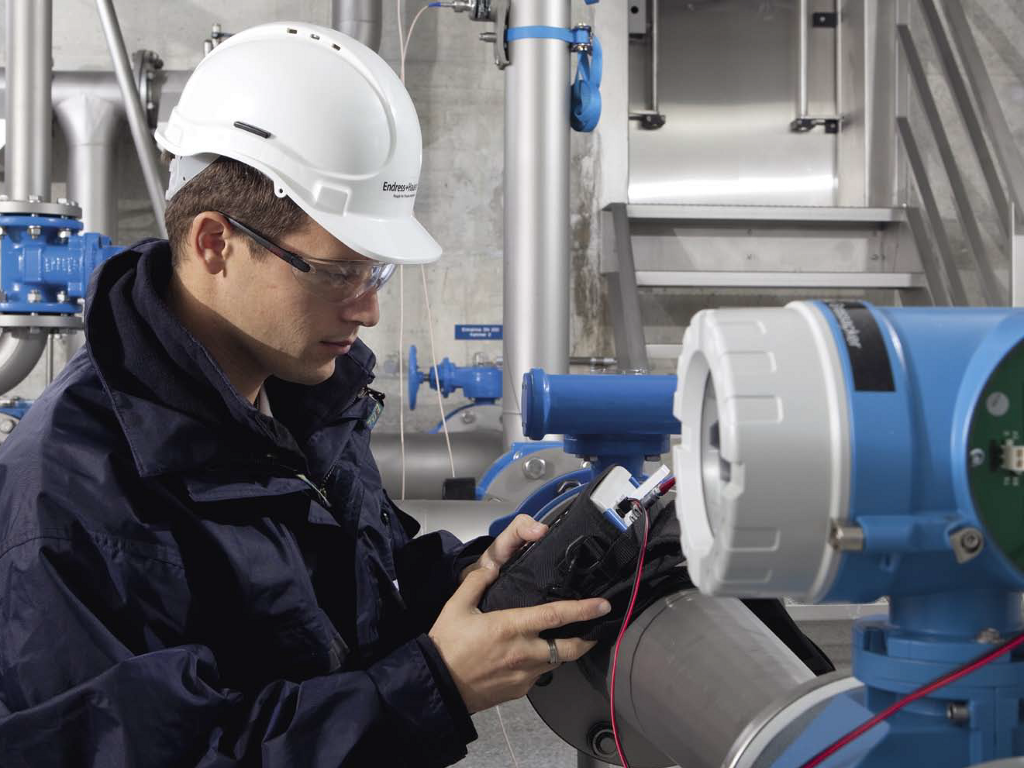 Image courtesy of Endress+Hauser.
Industrial Asset Information ManagementThe Future
The smart asset will directly send a malfunction notification to your ERP system.
Or tell itself when a part has been exchanged.
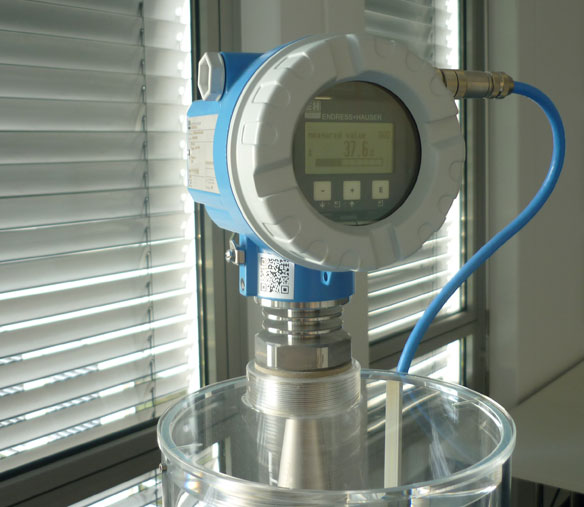 Industrial Asset Information ManagementThe Future
Do you want to get all info on your smart phone? Just scan the asset!
(Remember Jochen‘s dishwasher? )
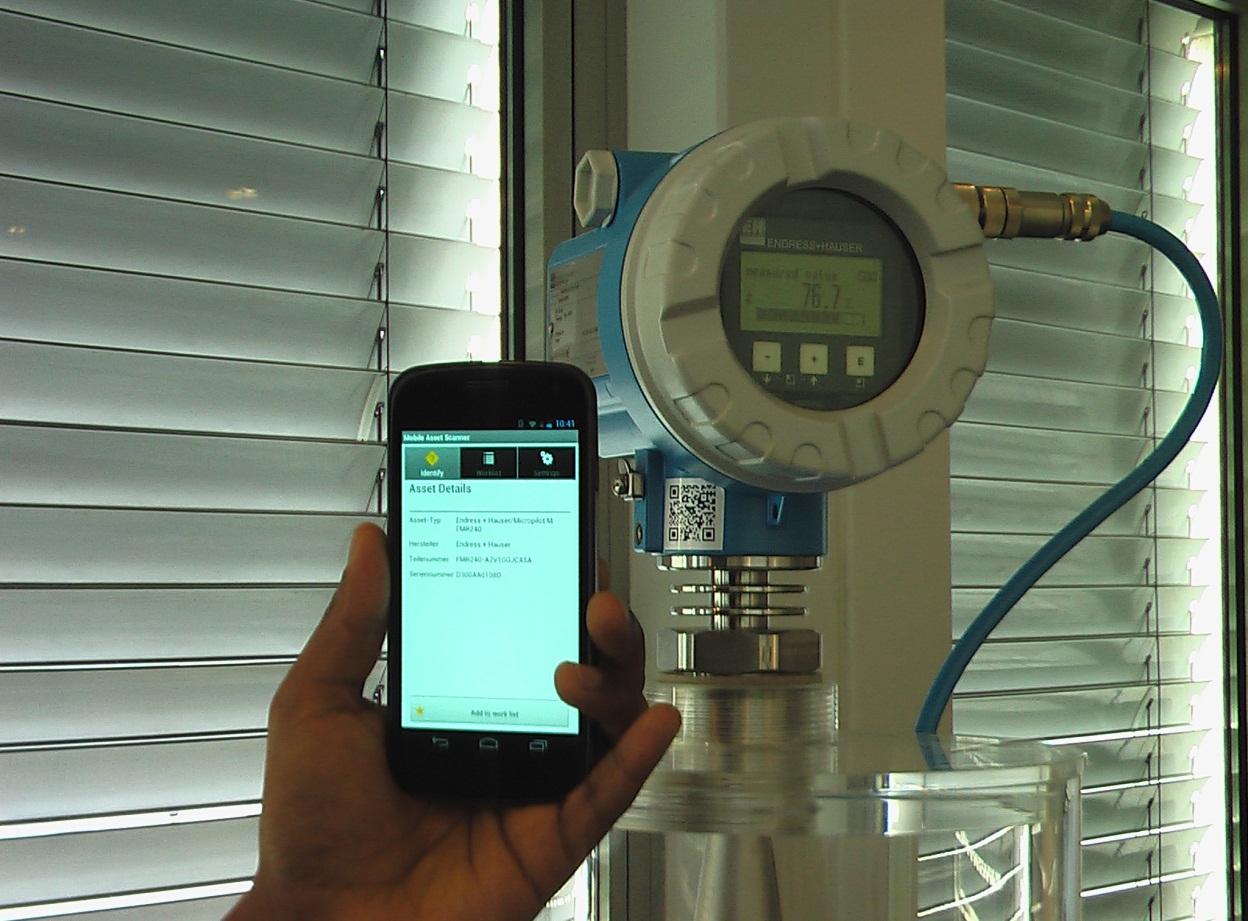 Industrial Asset Information ManagementThe Future
You will see all asset-related information regardless of their source!
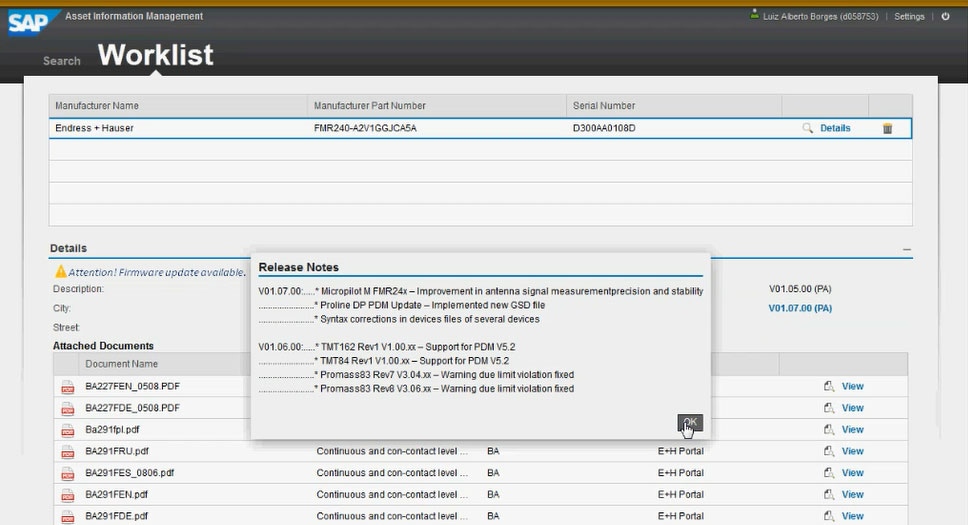 Industrial Asset Information ManagementThe Future
Boring?
How about an animated repair instruction in a 3D PDF file?
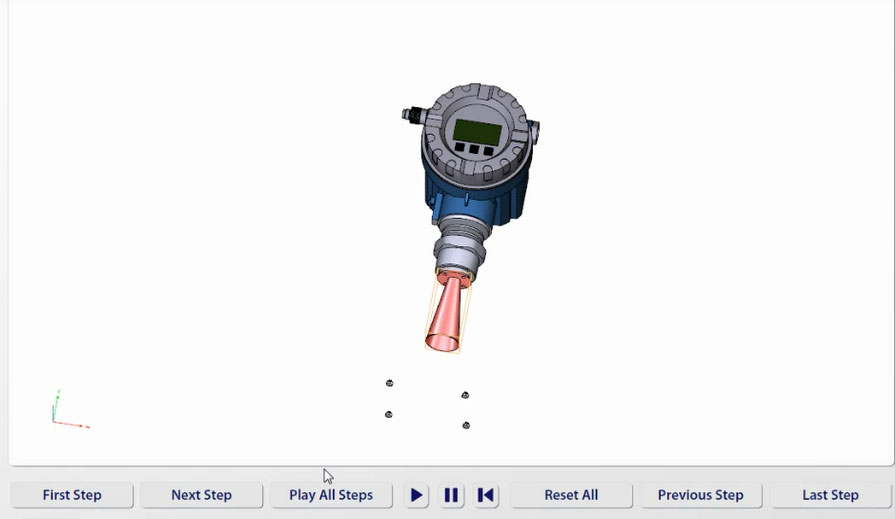 3D model courtesy of Endress+Hauser. Visual work instructions powered by SAP Visual Enterprise.
Industrial Asset Information ManagementWhy?
Less time for information search means more time for problem solving.
Less time for fixing means less downtime and more time for production.
Less effort for data management means lower costs.
Industrial Asset Information ManagementHow does this work?
All data stays where it is. With its owner! No copy&paste, no redudancies.
A cloud-based platform maintains links pointing to the original data sources.
This central „white-label“ platform carries the logo of the OEM.
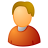 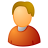 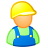 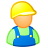 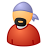 Owner/Operator
Owner/Operator
…
Maintenance
Maintenance
System Integrator
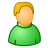 ComponentSupplier
Asset Information Managementoperated by [OEM], powered by SAP
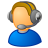 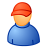 Support
OEM
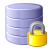 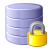 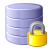 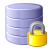 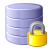 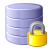 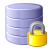 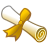 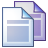 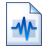 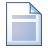 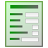 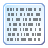 …
Industrial Asset Information ManagementDon’t fire your support staff!
Not everything can or should be automated. 
Leave the complex problems to humans and the tedious work to AIM!
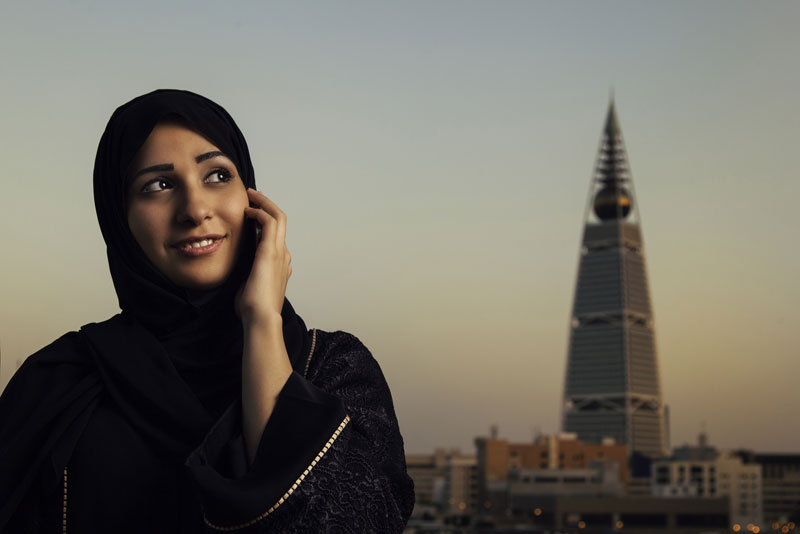 Thank You!
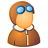 PS: We‘re looking for pilot customers. Apply now for your pilot license!
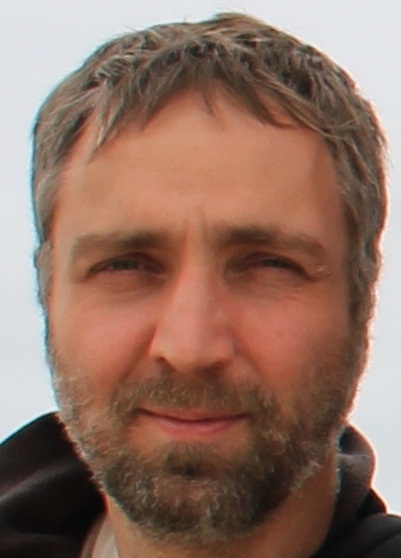 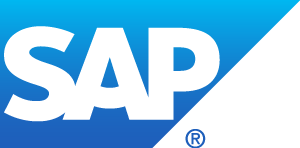 Dr. Jochen RodeHead of Digital ManufacturingSAP ResearchSAP AGChemnitzer Str. 4801187 Dresden, Germany
T  +49 351 4811-6110jochen.rode@sap.com